স্বাগতম
শিক্ষক পরিচিতি
প্রবীর বিশ্বাস 
সহকারি শিক্ষক 
আড়পাড়া মাধ্যমিক বিদ্যালয়
সুন্দলী, অভয়নগর, যশোর। 
মোবাঃ ০১৯১৩৫৪৩৩৮০ 
ইমেইল নং- probir80@gmail.com
পাঠ পরিচিতি
শ্রেণিঃ ৯ম – ১০ম 
বিষয়ঃ হিন্দুধর্ম ও নৈতিক শিক্ষা 
অধ্যায়ঃ ১০ম ( অবতার ও আদর্শ জীবনচরিত) 
আজকের পাঠঃ ১২, ১৩ ও ১৪ –স্বামী বিবেকানন্দ
শিখন ফল
স্বামী বিবেকানন্দ জন্ম ও মৃত্যু পরিচয় দিতে পারবে।  
স্বামী বিবেকানন্দের বাল্য জীবন ও শিক্ষাজীবন সম্পর্কে বলতে পারবে। 
অসহায় দরিদ্র ও নারীদের ক্ষেত্রে স্বামীজির আদর্শ ও ভূমিকা সম্পর্কে বলতে পারবে।
শিকাগো সম্মেলনে তার অবিস্মর্ণীয় বক্তৃতামালা সম্পর্কে উপস্থাপন করতে পারবে। 
ধর্মীয়, পারিবারিক , সামাজিক ও নৈতিক জীবন গঠনে স্বামী বিবেকানন্দের মতাদর্শ ব্যাখ্যা করতে পারবে
ছবিতে কার স্মৃতি বহন করে বলতো দেখি
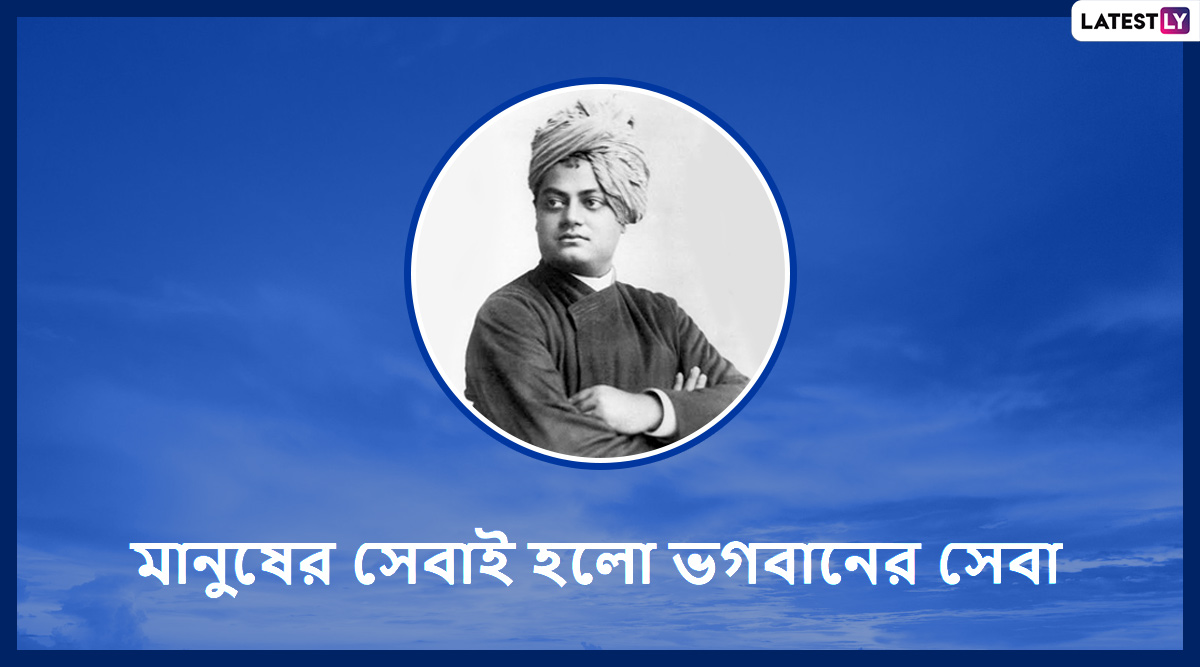 আজকের পাঠ
স্বামী বিবেকানন্দ
স্বামীজির জন্ম পরিচয়
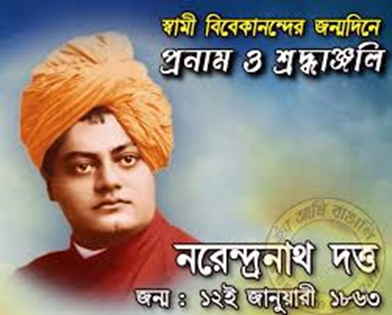 গুরু-শিষ্য ও গুরু মাতার মিলন
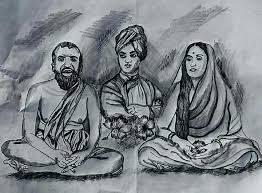 নির্ধারিত কাজ
ঠাকুর শ্রীরামকৃষ্ণের সাথে প্রথম সাক্ষাৎ কেমন ছিল ? 
কীভাবে স্বামীজি তাঁকে গুরু হিসেবে মেনে নিয়েছিলেন ?
শিকাগো বক্তৃতামালা
বিভিন্ন সামাজিক কার্যাবলীর সাথে ধর্মীয় মেলবন্ধন
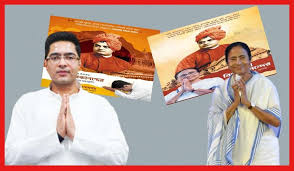 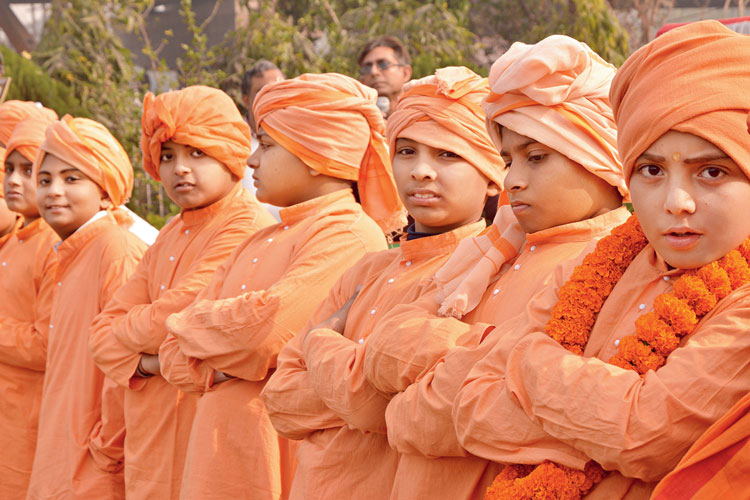 স্বামীজির বাণী
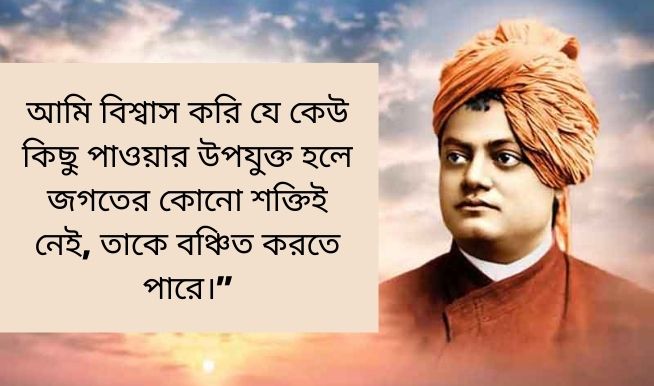 ছবিটির সাথে কোন এক বিদেশীনির কথা মনে করিয়ে দেয়
নির্ধারিত কাজ- ২
নিউইয়র্কে হেরাল্ড পত্রিকাতে মন্তব্য করা হয়-
“স্বামী বিবেকানন্দের বক্তৃতা শোনার পর ভারতের মত জ্ঞানৈশ্বর্যমন্ডিত দেশে আমাদের দেশের ধর্মপ্রচারক পাঠানো নির্বুদ্ধিতার কাজ।” – কেন কী কারণে বলা হয়েছিল?
স্বামীজির বাণী
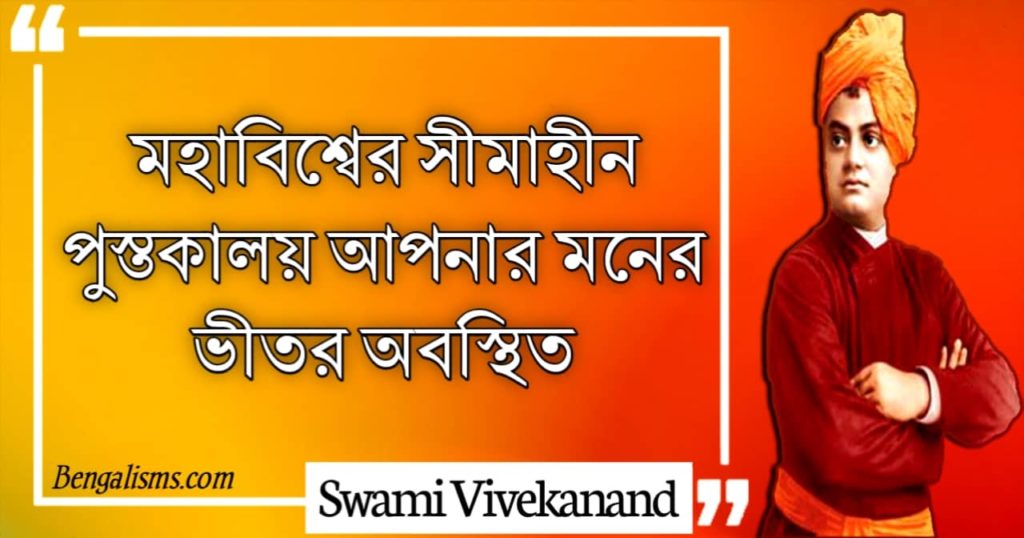 মূল্যায়ন
শিকাগোতে কত তারিখে বক্তব্য প্রদান করেছিলেন ?
ইউরোপ, আমেরিকা ঘুরে কত তারিখে দেশে ফিরে আসেন ?
স্বামীজিকে সাইক্লোনিক হিন্দু বলে আখ্যায়িত করা হয়েছিল কেন ?
বাড়ির কাজ
দেশ ও জাতির উন্নয়নের জন্য তিনি কোন সত্যকে বিশেষভাবে উপলব্দি করেছিলেন? এবং তার বাস্তবায়নের জন্য কী কী পদক্ষেপ নেওয়ার ব্যাপারে বিশেষভাবে ভূমিকা রাখেন ?
ধন্যবাদ